Ma sacrée Famille
Mon Père
Scooby doo  est  MON  Père . 
Il  a  40 ans
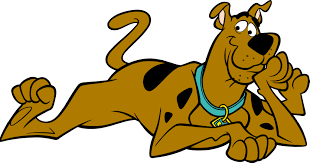 Ma mère
Stormy Wèathers  est Ma mère 
Elle aime mon  père.  Elle a  78 ans.
Elle aime cuisiner.
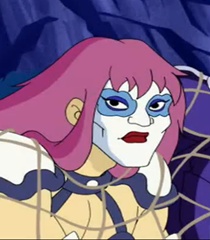 Ma  soèur
Quèen  est ma   soèur
Elle  a   les  cheveux  marron.
Lès  yeux   bleu . Eiie  a ans 17
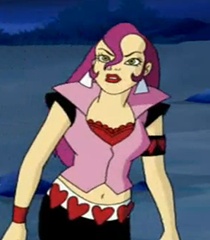 moi
Lightnin  strikès  est  moi
 Les  yeux  bleu Je  M    appelle  bed
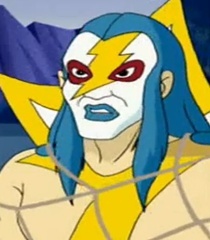